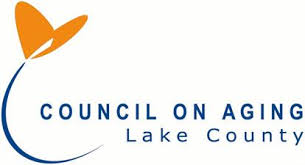 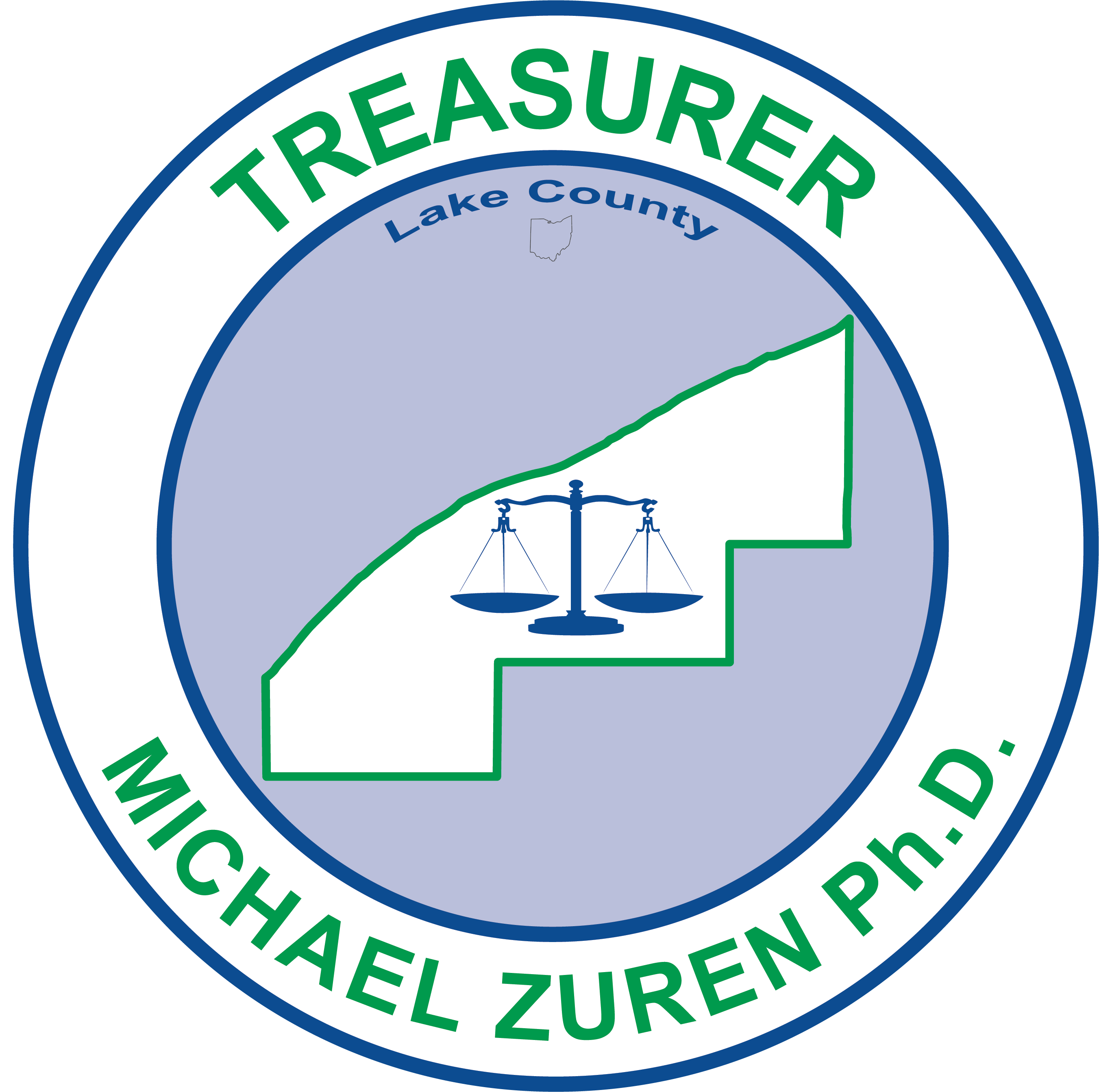 CHRISTOPHER GALLOWAY,
Lake County Auditor
Tax 
Savings
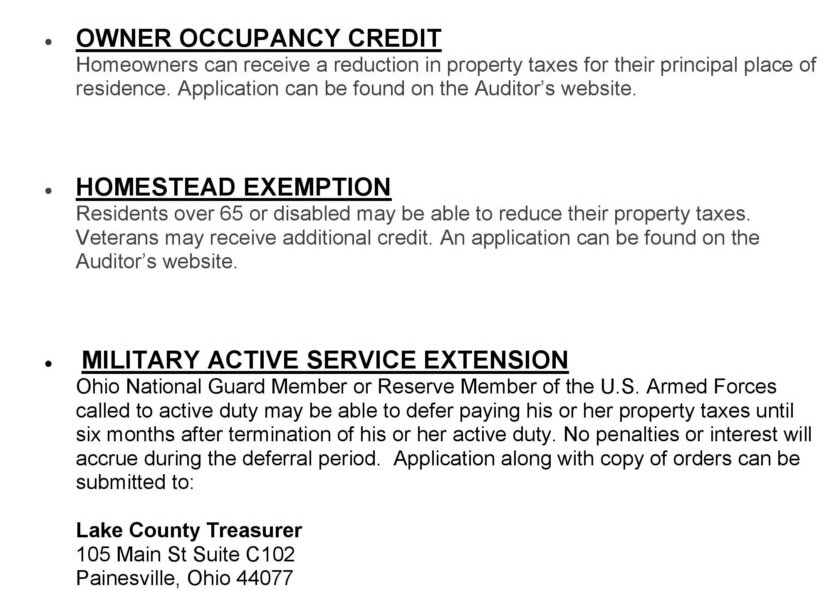 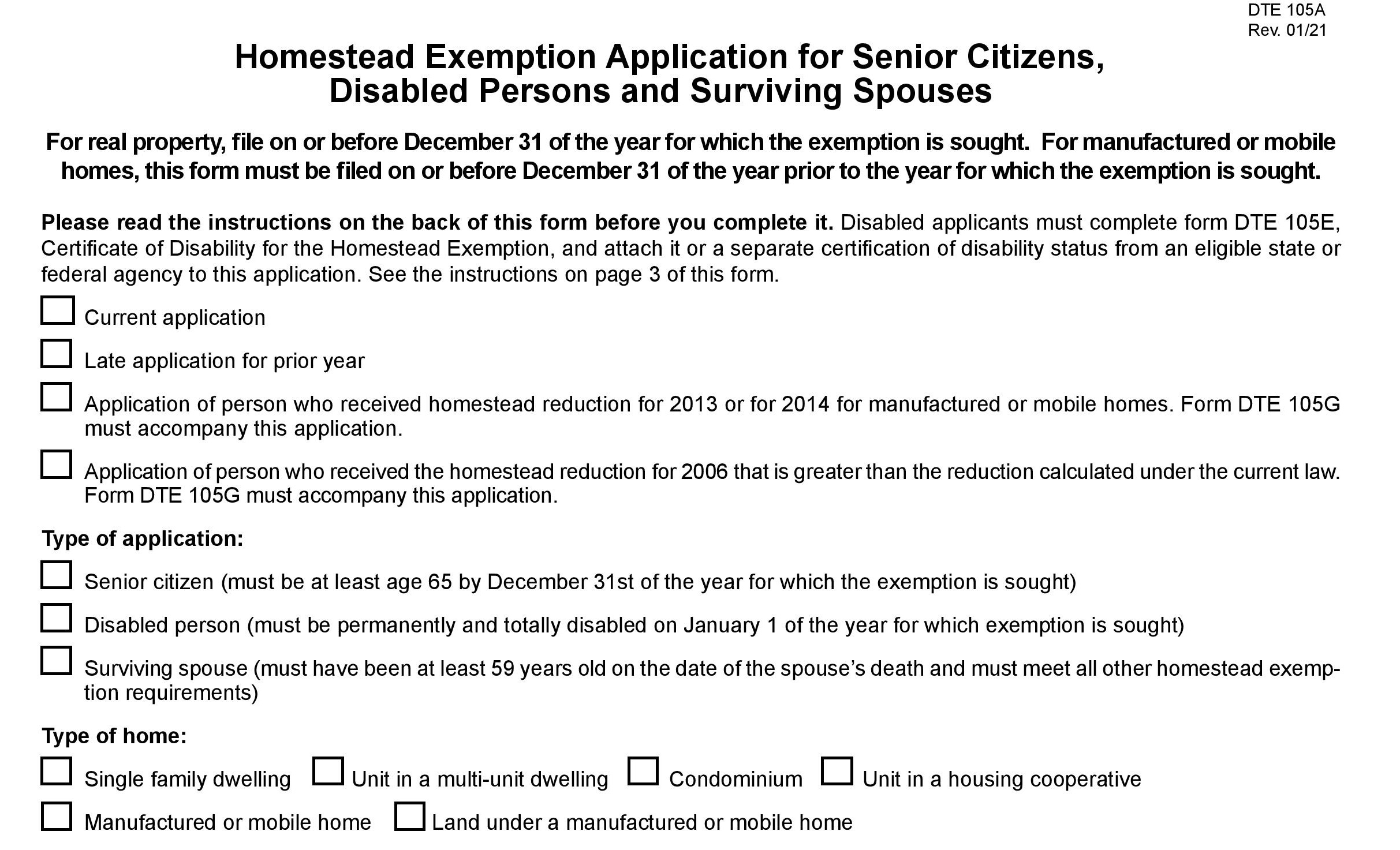 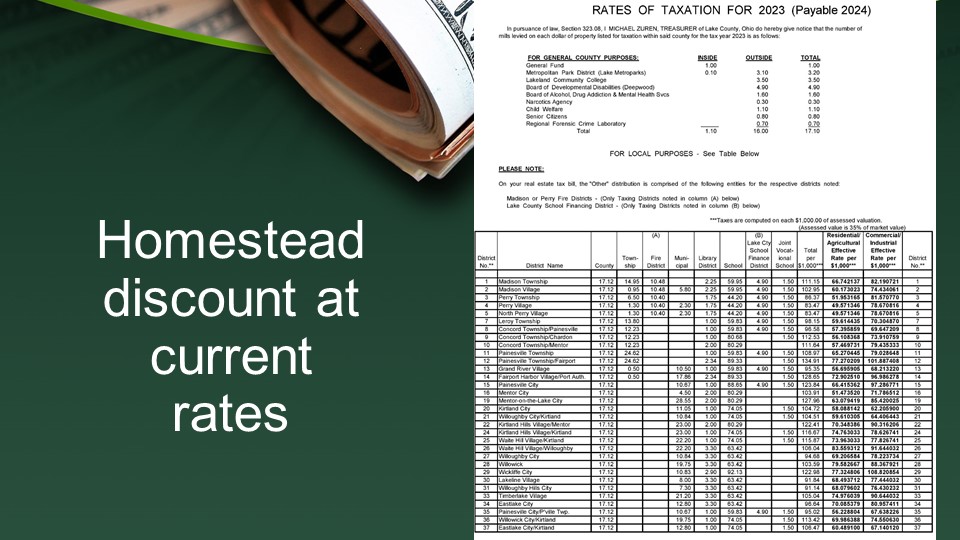 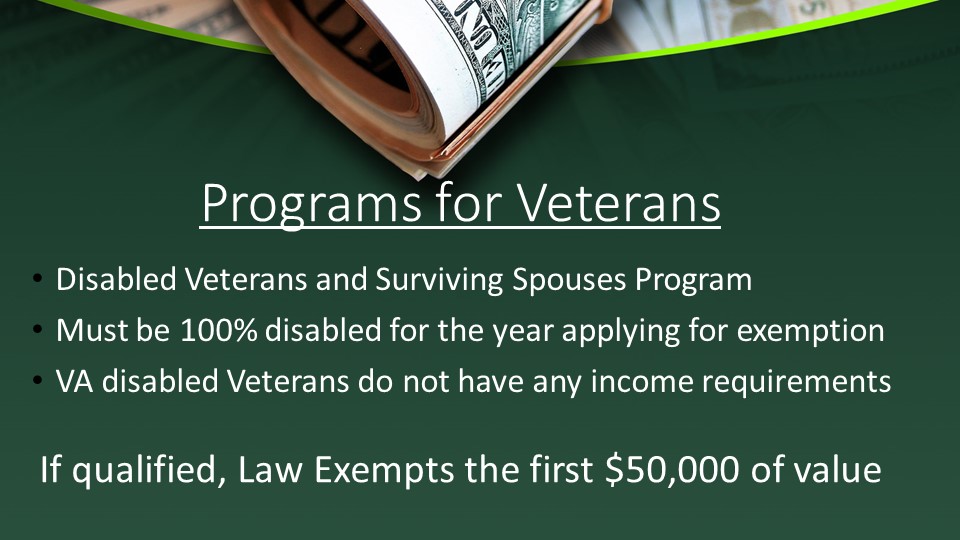 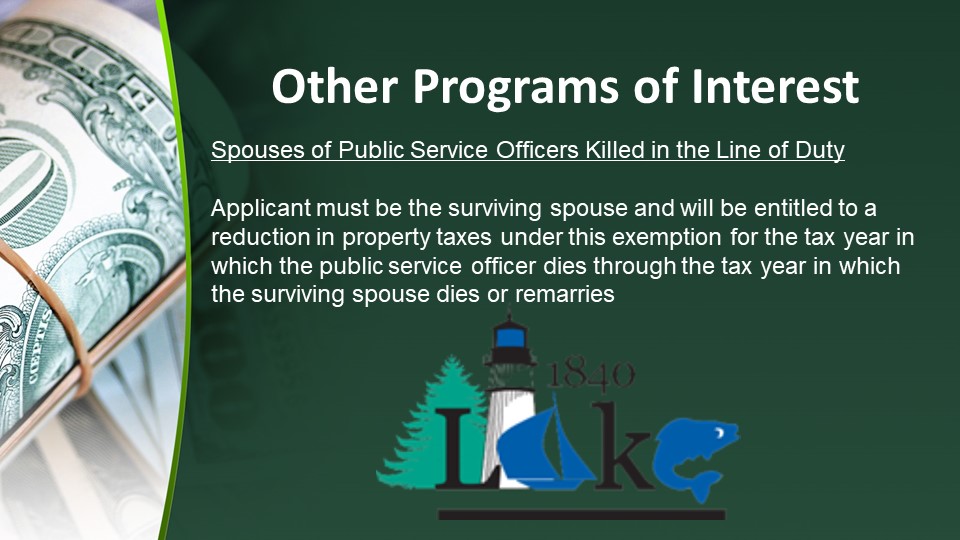 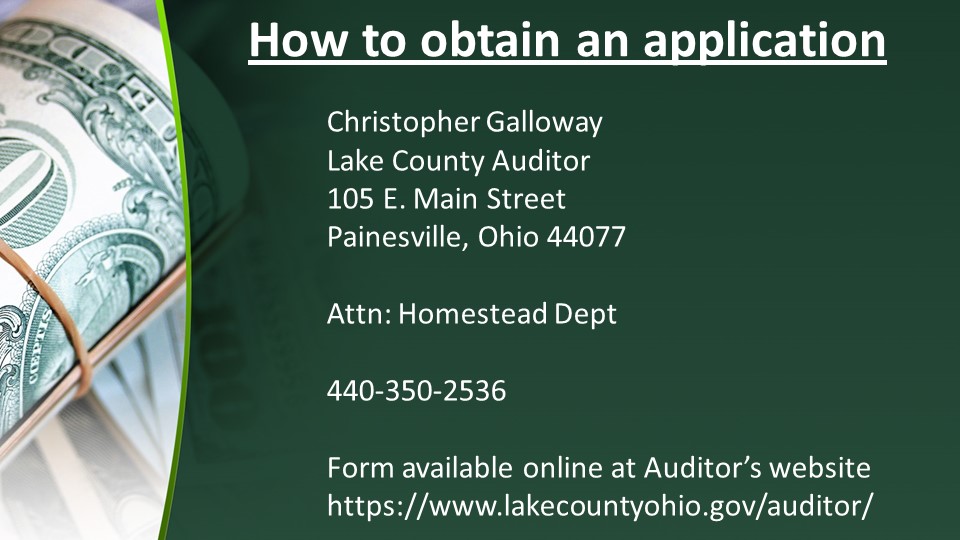 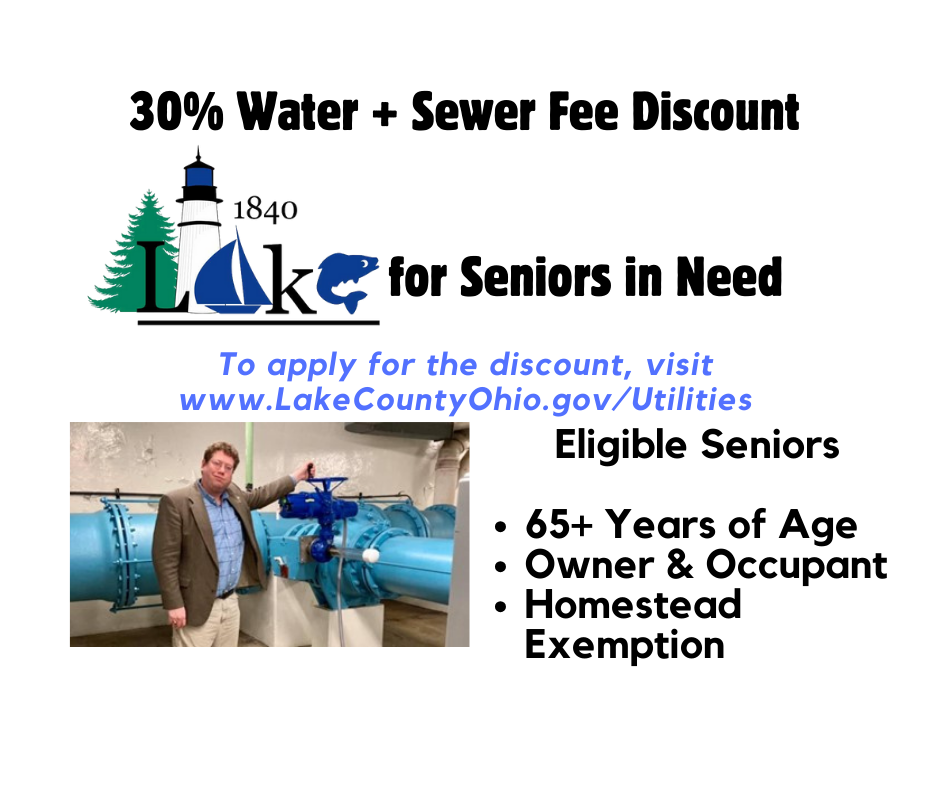 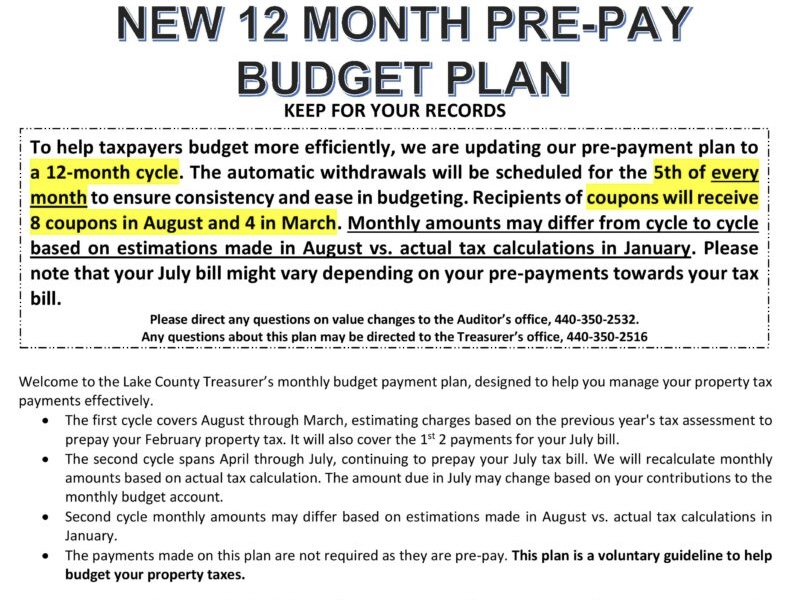 CHRISTOPHER GALLOWAY,
Lake County Auditor
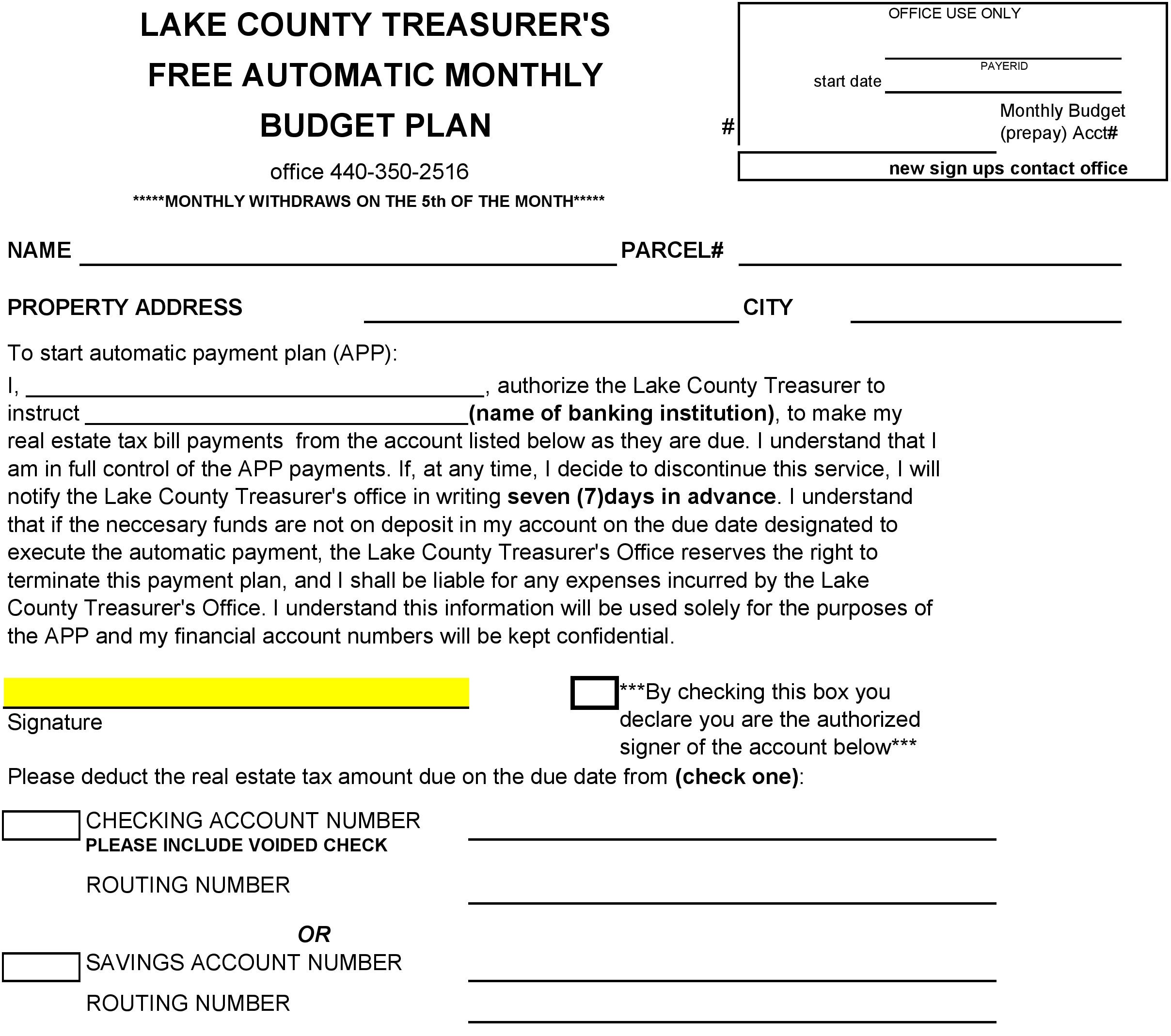 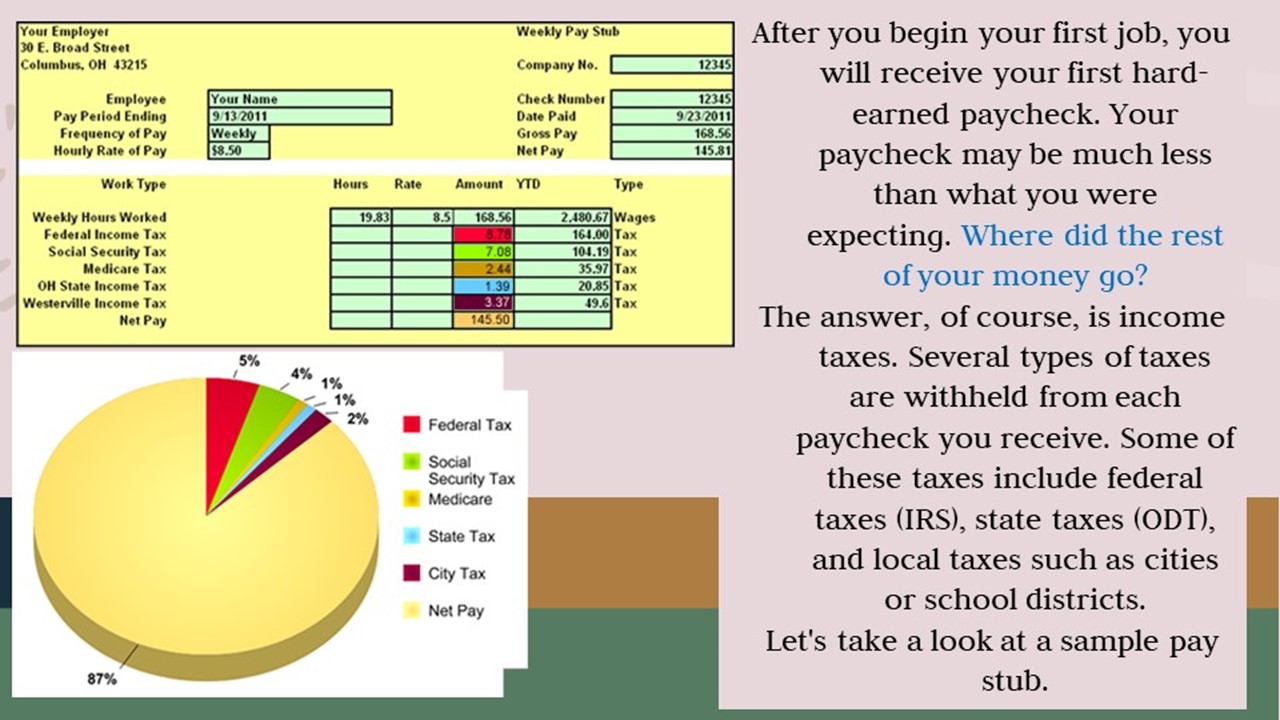 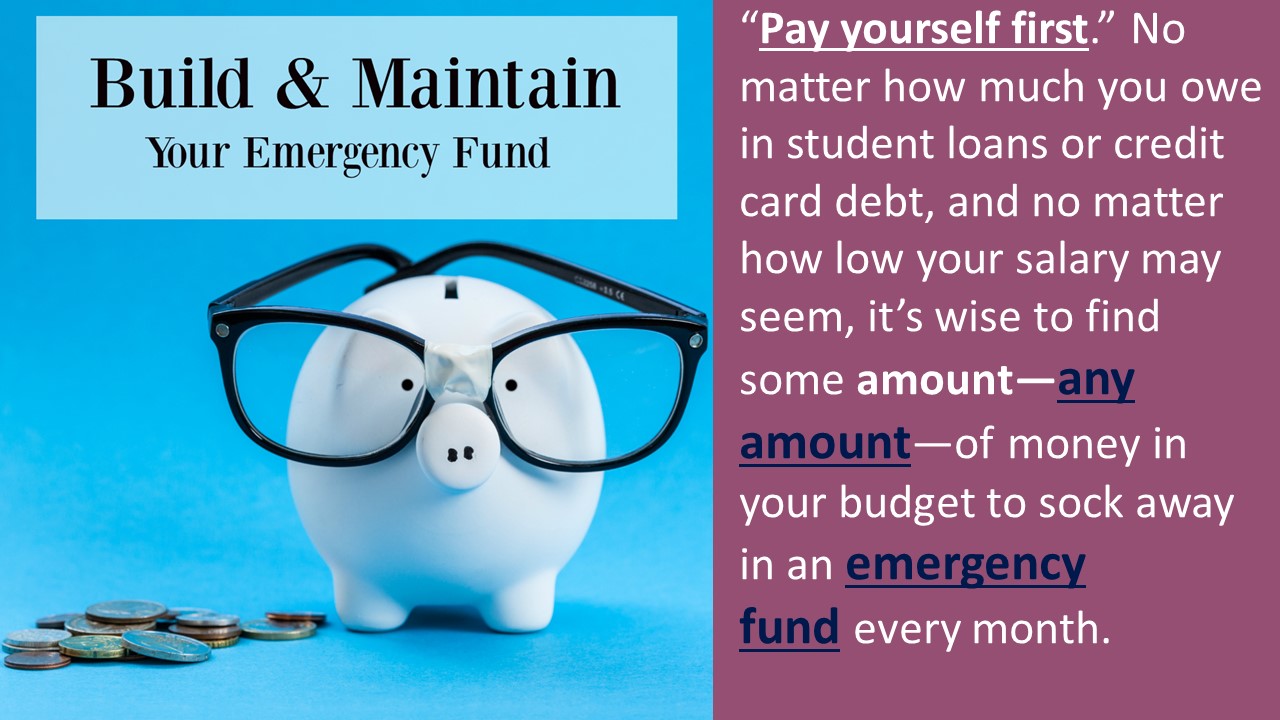 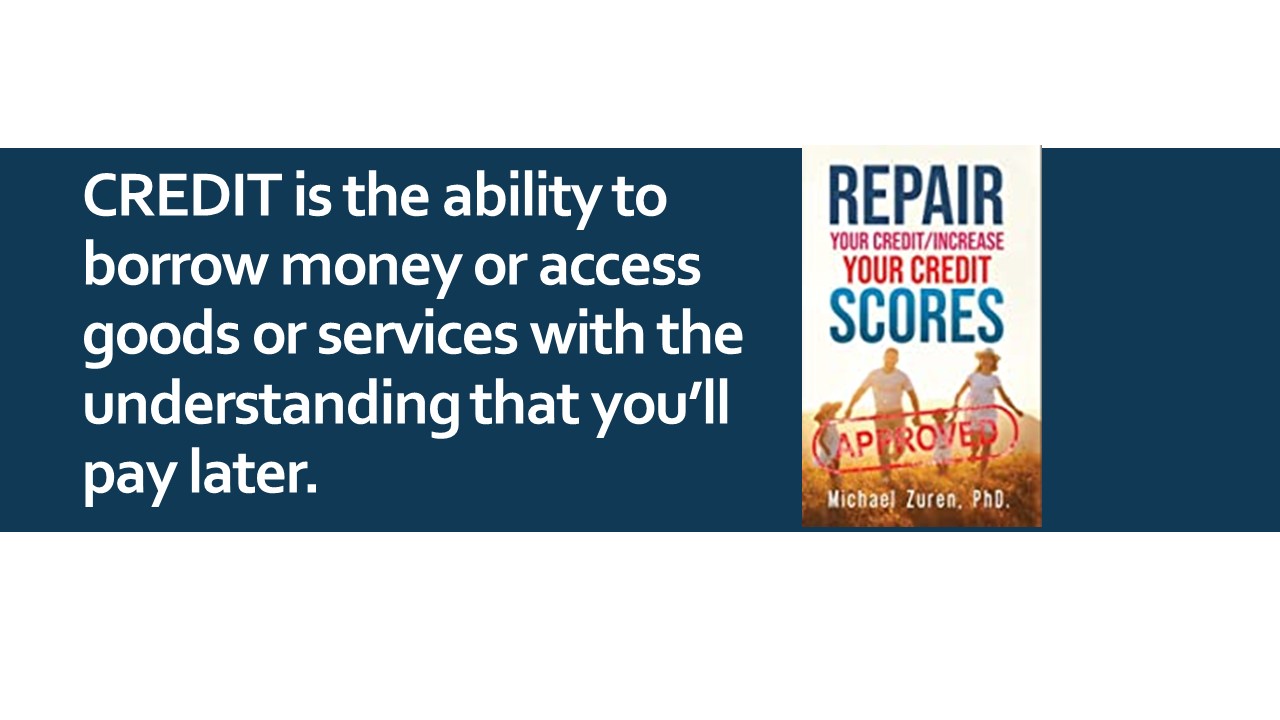 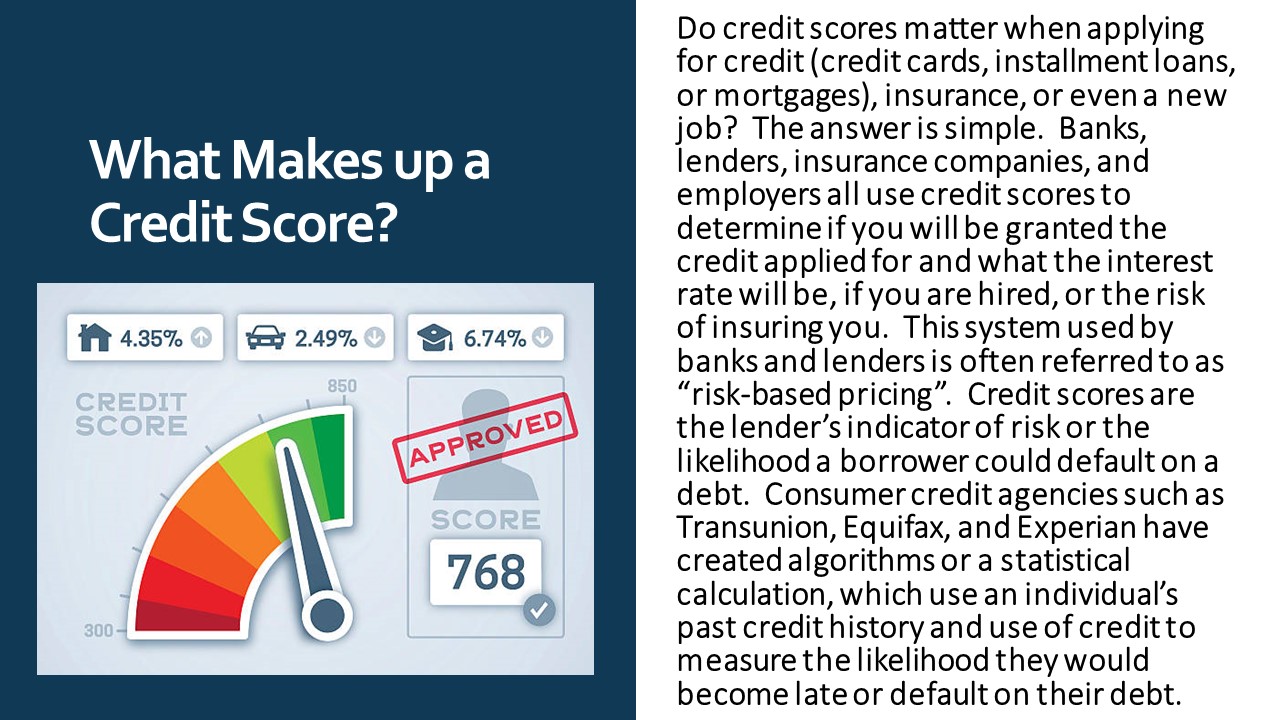 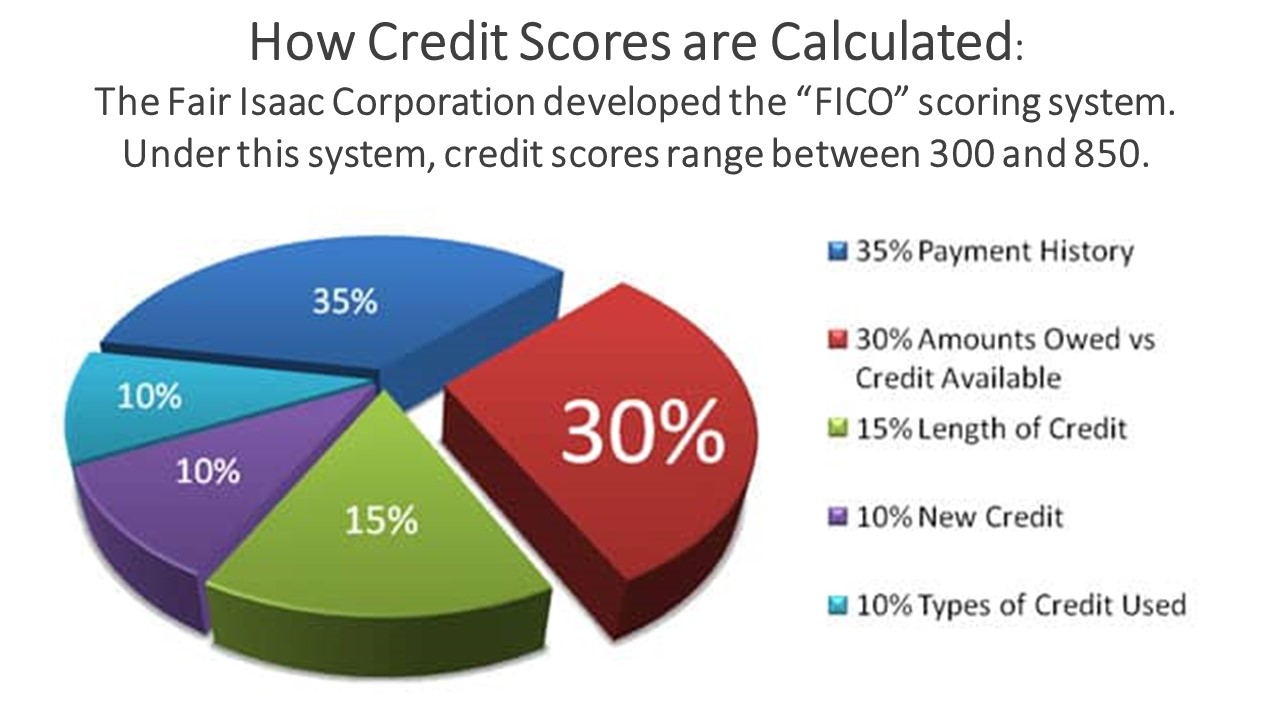 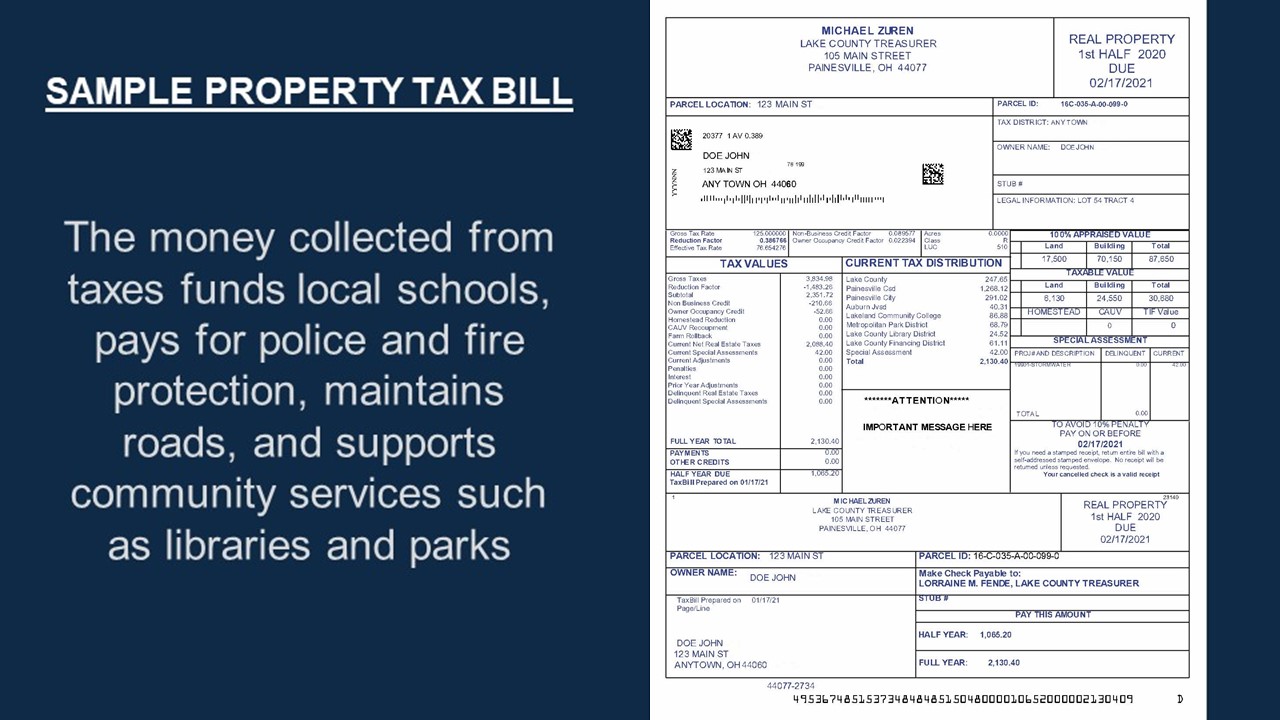 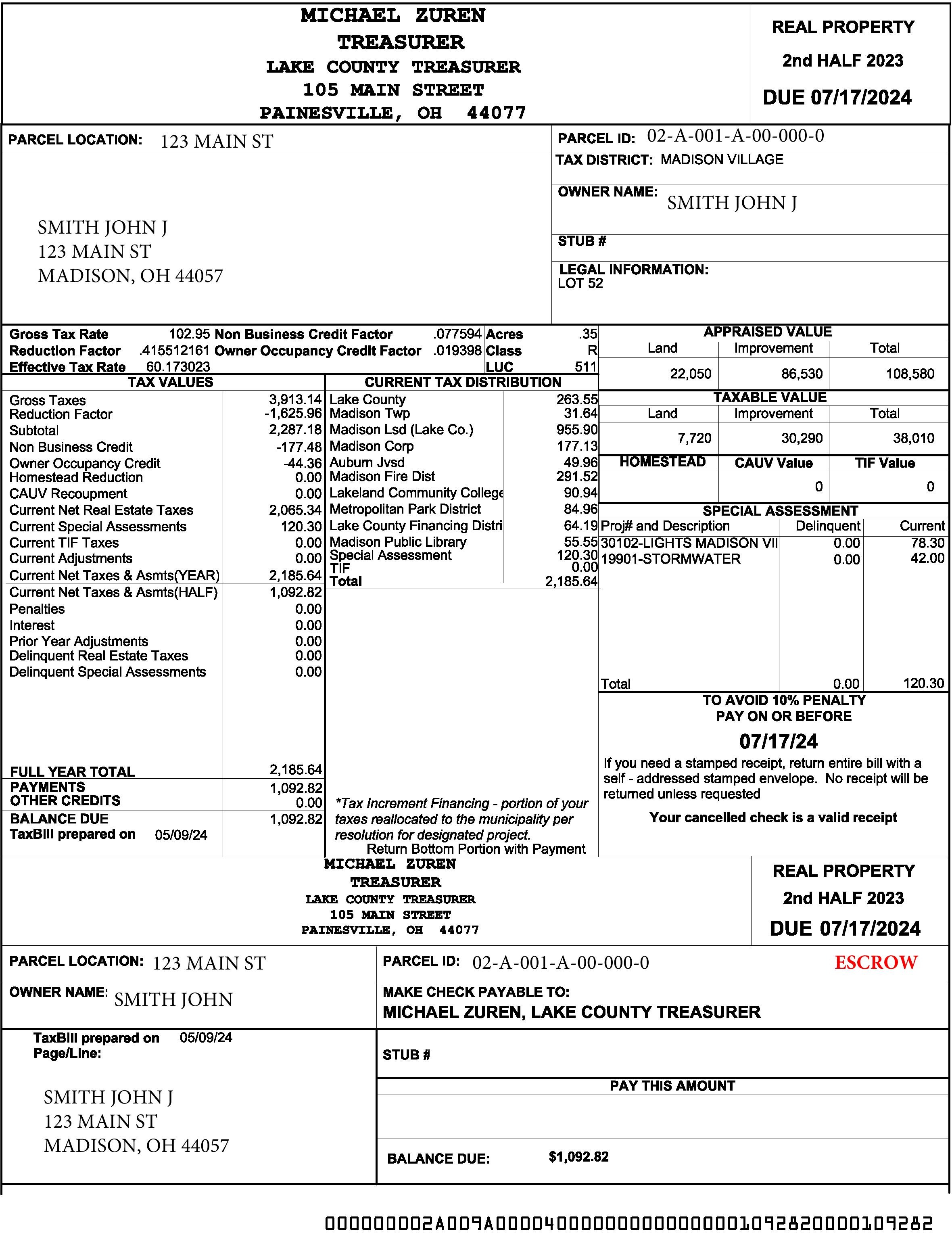 Identity Theft Explained

Identity theft occurs when a criminal steals your personal information and uses it without your permission, looking to steal your money, data and other personal assets.
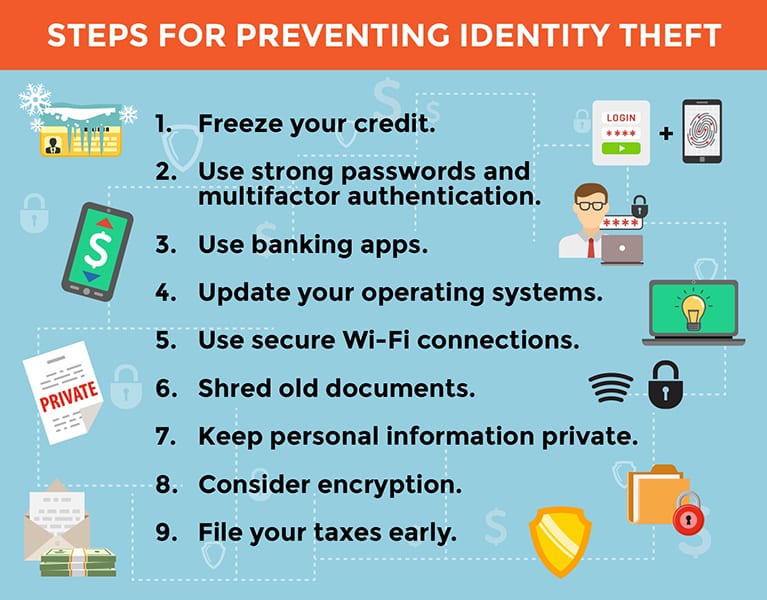 If you’re a victim:Contact Federal Trade CommissionIdentityTheft.gov
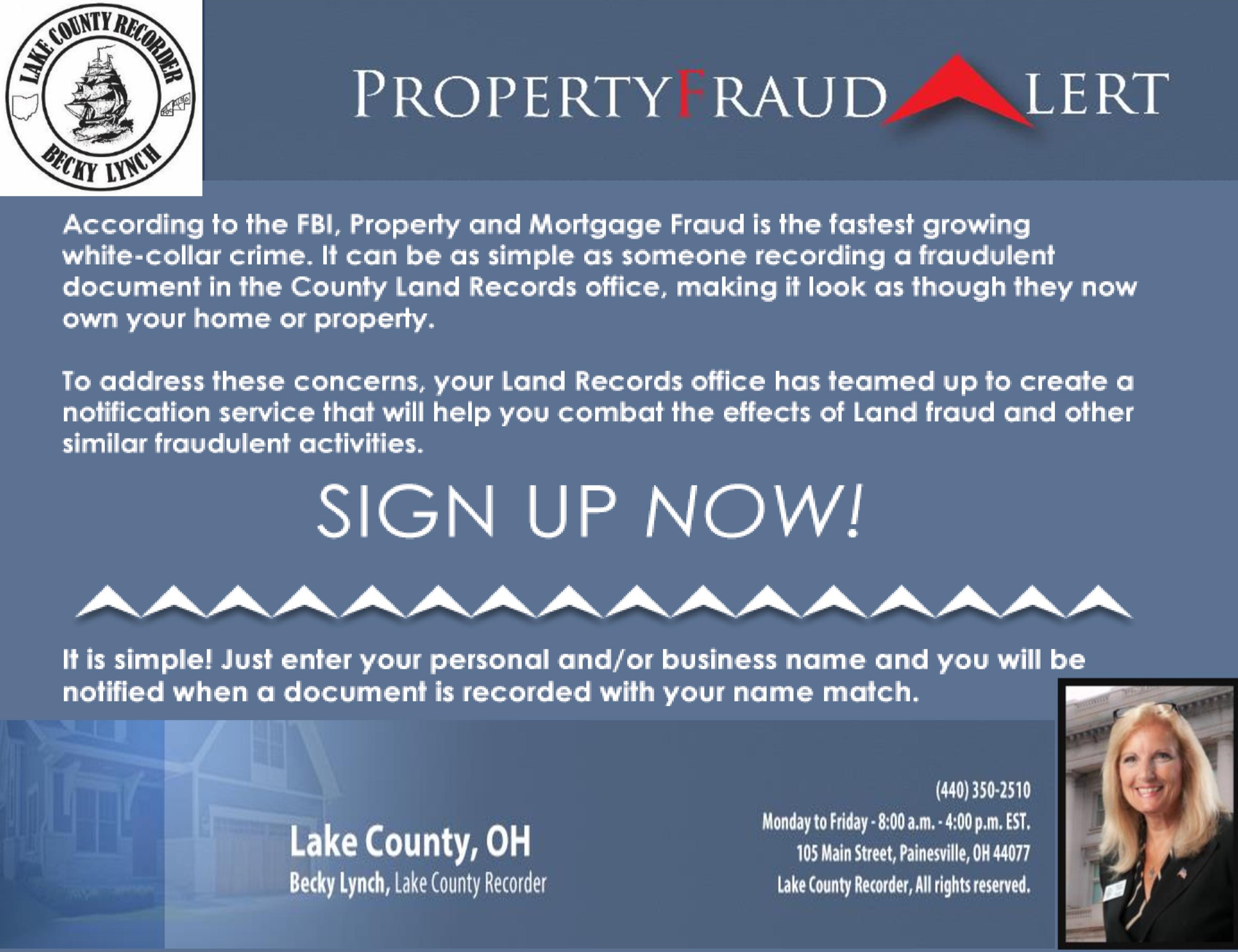 Call
800-728-3858

It’s simple:
Just give them your name and you will be notified when a document is recorded with your name match.
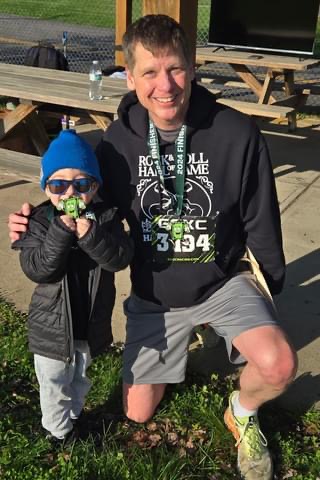 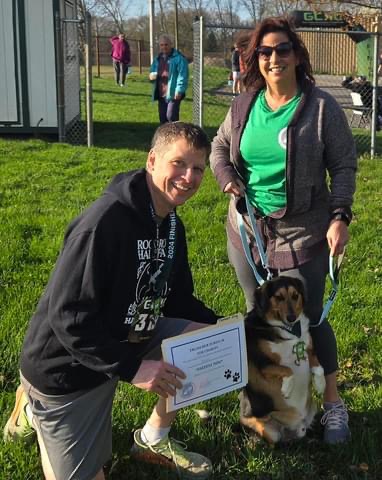 Treasurer
Zuren’s
5k 
Race for 
Charity
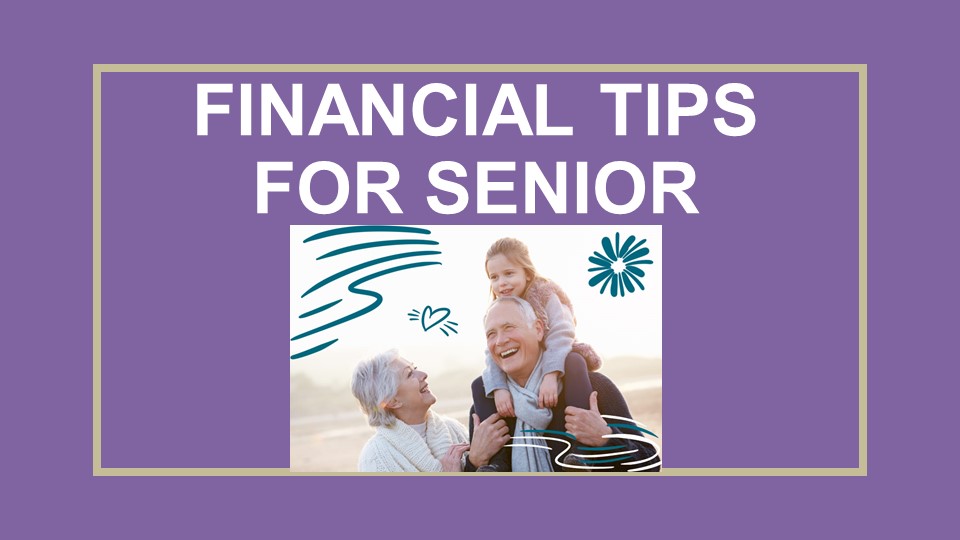 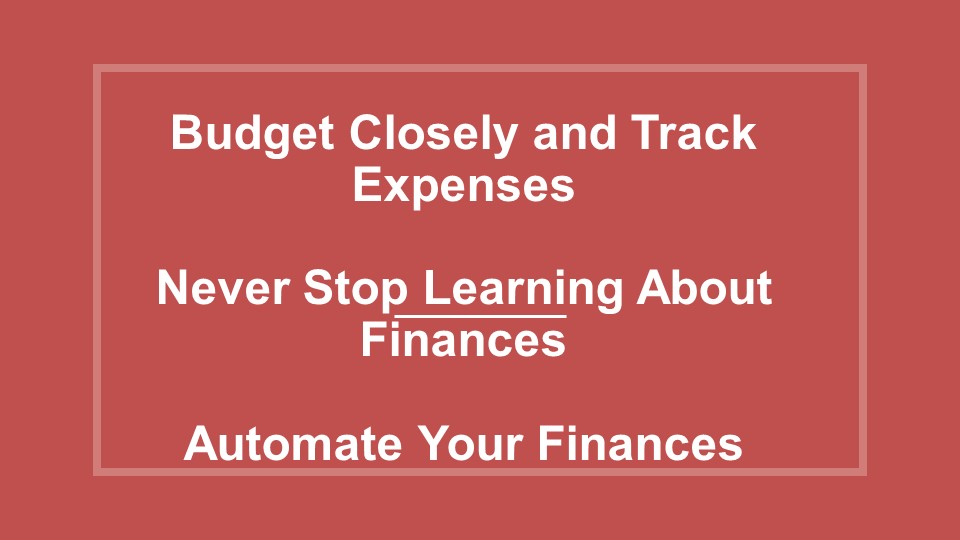 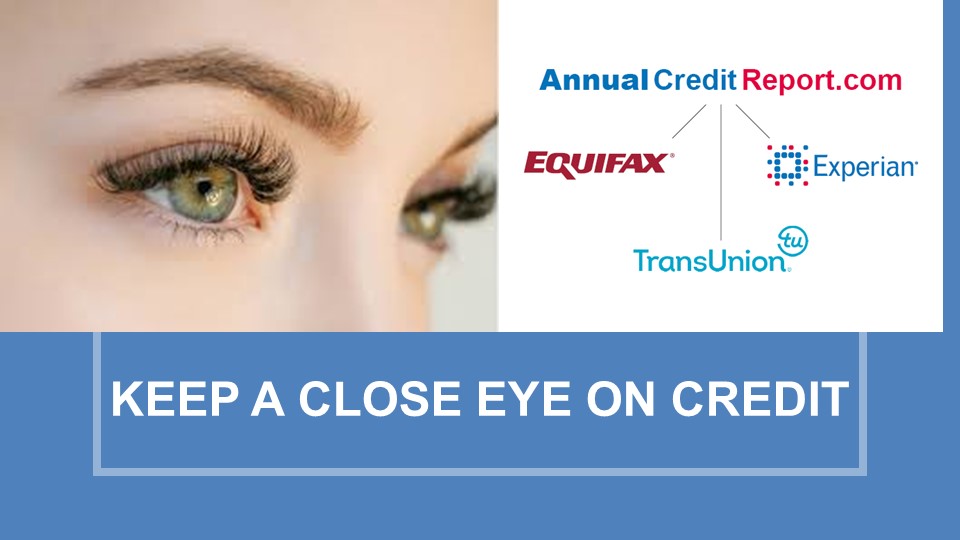 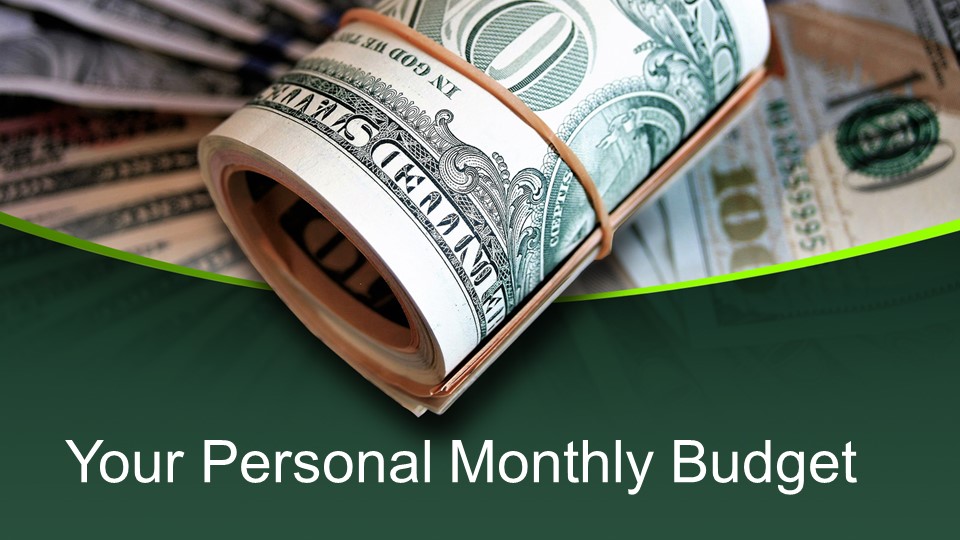 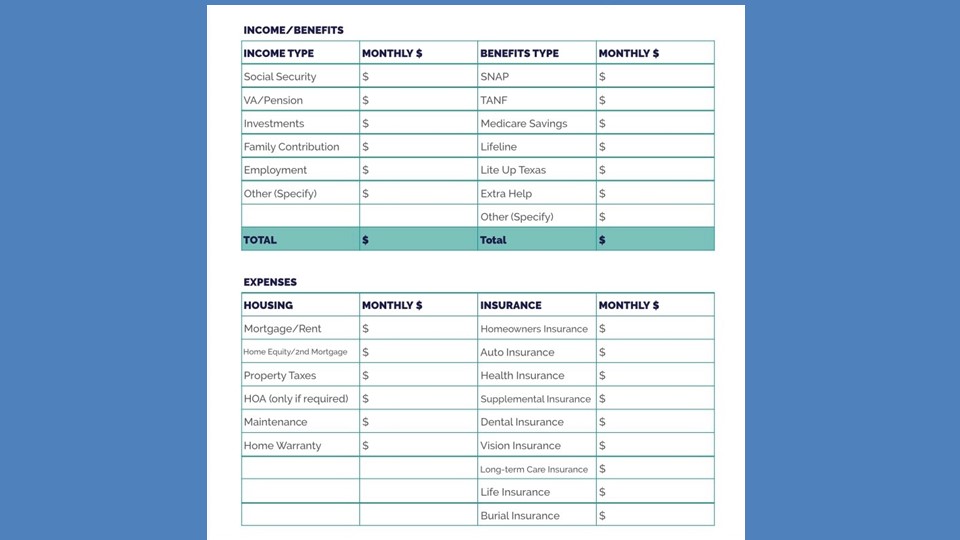 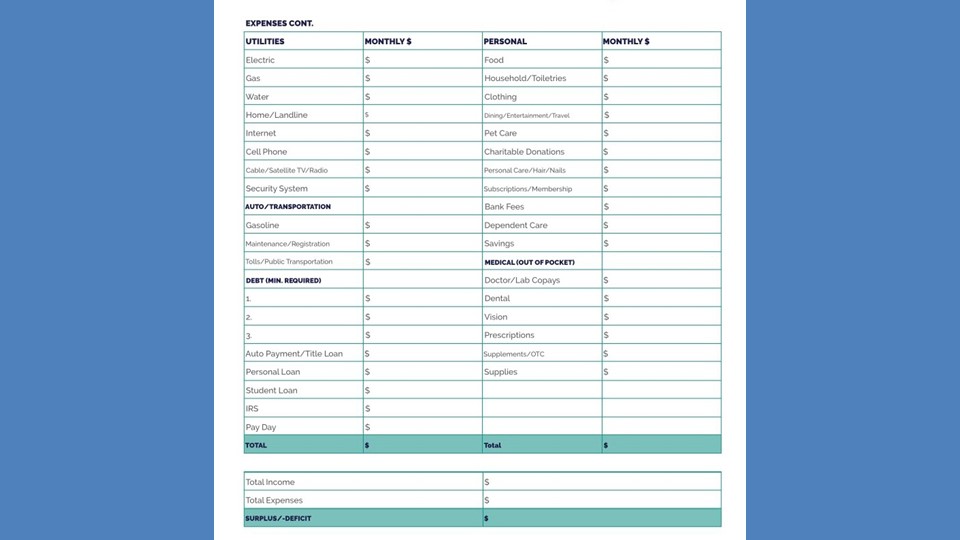 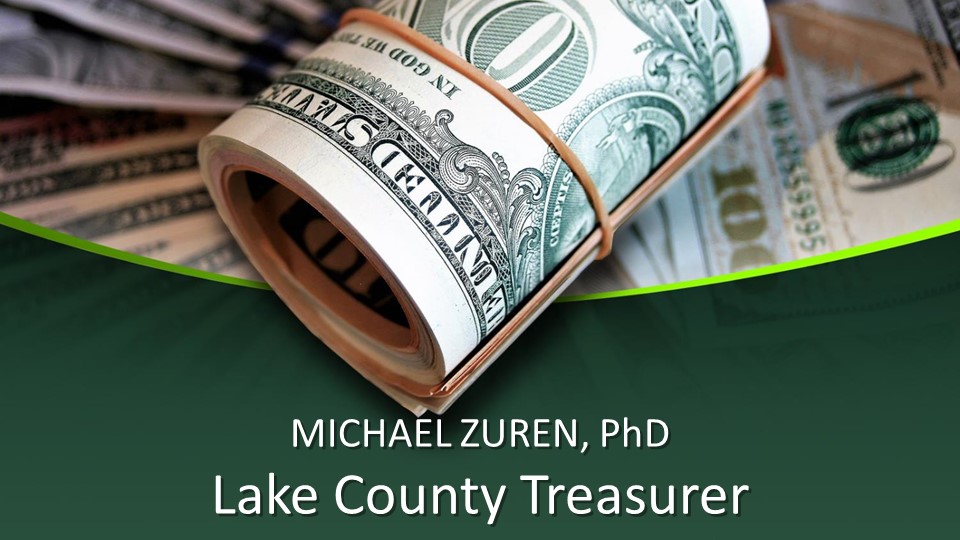